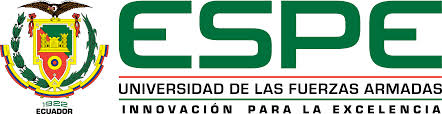 DEPARTAMENTO DE CIENCIAS HUMANAS Y SOCIALESMODALIDAD DE EDUCACIÓN A DISTANCIAPROYECTO DEL TRABAJO DE GRADO PREVIO A LA OBTENCIÓN DEL TÍTULO ACADÉMICO DE LICENCIADO EN CIENCIAS DE LA EDUCACIÓN, MENCIÓN EDUCACIÓN AMBIENTAL
PROPUESTA DE MANEJO DE LOS  RESIDUOS SÓLIDOS GENERADOS POR LOS COMERCIANTES MINORISTAS DEL MERCADO CENTRAL DE MACHALA
Elaborado por: Beatriz Alexandra Romero Romero
Directora: Doctora Narciza Arguello	Codirectora: Ingeniera Esthela Salazar
Mala imagen a la comunidad
Problemas de alcantarillado
Olores desagradables
EFECTOS
Insalubridad
Proliferación de plagas
PLANTEAMIENTO  DEL PROBLEMA
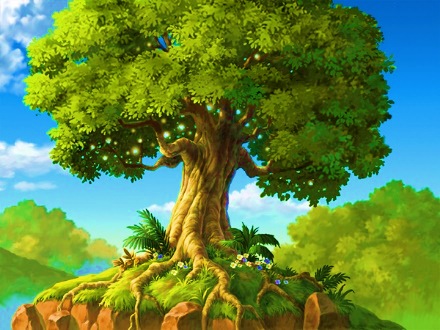 MAL MANEJO DE RESIDUOS SÓLIDOS
DESCRIPTORES
Acumulación de residuos sólidos
Falta de higiene y aseo.
Descomposición de los desechos
CAUSAS DIRECTAS
Hábitos personales negativos
Descuido en el manejo de la salud.
Falta de una técnica adecuada para el manejo de residuos.
CAUSAS INDIRECTAS
Consumidores repiten hábitos negativos
Disminución de motivación de los comerciantes.
Falta de capacitación
CAUSAS ESTRUCTURALES
Infraestructura deficiente
Financiamiento de autoridades
Servicio de Aseo
2
FORMULACIÓN DEL PROBLEMA
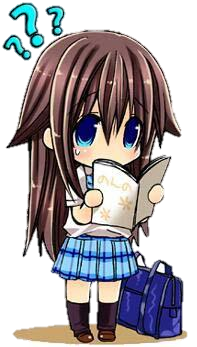 ¿Cómo se manejan los residuos sólidos generados por los comerciantes minoristas del Mercado Central del cantón Machala, durante el  primer semestre del 2014?
3
OBJETIVOS
OBJETIVO GENERAL
OBJETIVOS ESPECIFICOS
Elaborar una propuesta sobre el manejo de residuos sólidos generados por los comerciantes minoristas del Mercado Central de Machala, durante el primer semestre del 2014
Realizar un diagnóstico de los aspectos ambientales, técnico operativos y organizacionales asociados al manejo de residuos sólidos.
Diseñar pautas y estrategias de acción participativa para el adecuado manejo de los residuos sólidos.
Proponer un plan de manejo de los residuos sólidos para el Mercado Central de Machala
4
JUSTIFICACIÓN
SOLUCIÓN DEL PROBLEMA DE MANEJO DE RESIDUOS SÓLIDOS
5
MARCO TEÓRICO
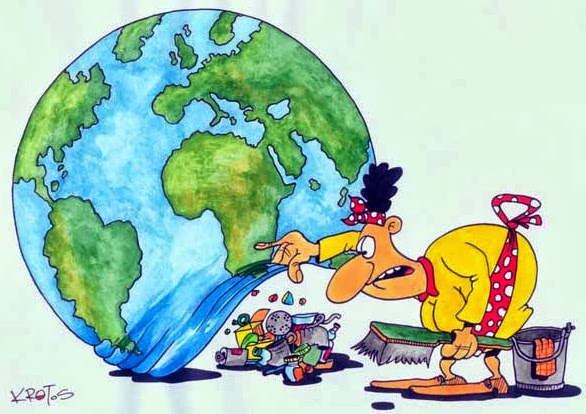 6
MARCO TEÓRICO
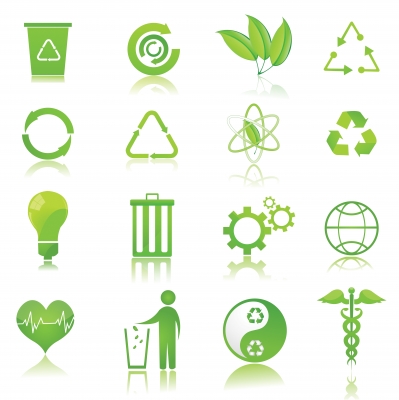 7
METODOLOGÍA DE LA INVESTIGACIÓN
MUESTRA  = 109 COMERCIANTES MINORISTAS
8
ANÁLISIS E INTERPRETACIÓN DE DATOS
¿Realiza algún tipo de  
separación de residuos?
¿Ha sido capacitado sobre el manejo de desechos sólidos?
9
¿Por qué razones no sé realiza separación de residuos?
10
¿Qué tipo de residuos son generados con mayor proporción en el mercado?
11
¿Está usted de acuerdo en  reciclar la basura que desecha?
12
¿Le parece necesario tener en su casa y trabajo  dos contenedores de basura: uno para la basura orgánica y otro de basura inorgánica?
13
¿Cree qué es necesario que se emplee en el Mercado Central una propuesta de manejo de residuos sólidos?
¿Estaría dispuesto a participar en un proyecto de manejo de residuos que mejoré las condiciones actuales de su comunidad?
14
CONCLUSIONES
La situación del Mercado Central de Machala, actualmente es de incertidumbre ante el problema de manejo de residuos sólidos.
Esta comunidad carece de una cultura ambiental, enfocada en el manejo de residuos sólidos.
La mayoría de los residuos sólidos generados en el Mercado Central son reciclables. 
No existen proyectos enfocados sobre el manejo de residuos sólidos en el Mercado Central.
Los comerciantes consideran que el manejo de residuos solo es competencia de las autoridades razón por la cual su accionar con respecto de los mismos es limitado. 
Las autoridades encargadas no han capacitado ni sensibilizado a los comerciantes en materia de manejo de residuos sólidos. 
Autoridades y comerciantes se han enfocado en el problema estructural del Mercado Central, pero han olvidado la capacitación y la sensibilización. 
Se evidencia el incumplimiento de las ordenanzas y normas establecidas con respecto a los residuos sólidos urbanos.
15
RECOMENDACIONES
Realizar indagaciones en las fortalezas y debilidades del sistema de manejo de residuos sólidos utilizado por los comerciantes  mediante un diagnóstico. 
Realizar un estudio técnico y un análisis exhaustivo del modelo de gestión de residuos considerando su capacidad operativa, financiera, administrativa y legal. 
Elaboración e implementación de un Plan de Educación Ambiental, con énfasis en el manejo de residuos sólidos. 
Es necesario la capacitación técnica y de sensibilización tanto a comerciantes como a la comunidad circundante a la zona. 
Es importante propiciar y difundir un correcto sistema de manejo de residuos sólidos urbanos entre las diferentes asociaciones de comerciantes del cantón Machala.
16
RECOMENDACIONES
Es fundamental incentivar la cooperación y concienciación ambiental, mediante de un proceso de participación. 
Es importante que los involucrados en la problemática asuman con rigor sus obligaciones y competencias. 
Realizar un estudio detallado para conocer la factibilidad en la producción y comercialización de productos de abono orgánico utilizando los residuos del Mercado Central. 
Es necesario utilizar la estrategia de reciclaje considerando mejorar las condiciones para quienes trabajan reciclando. 
Es necesario que las autoridades realicen una revisión y actualización de las ordenanzas vigentes sobre manejo de residuos sólidos. 
Es importante elaborar un Manual de Manejo de Residuos para los Comerciantes Minoristas del Mercado Central del cantón Machala.
17
PROPUESTA
Manual para el manejo de residuos sólidos generados por los comerciantes minoristas del Mercado Central de Machala
18
OBJETIVOS
OBJETIVO GENERAL
OBJETIVO ESPECÍFICOS
Elaborar un manual con los lineamientos para que los comerciantes realicen un correcto manejo de los residuos sólidos urbanos en el Mercado Central de Machala.
Dotar  a los comerciantes minoristas y personal administrativo del Mercado Central de Machala de un manual para el correcto manejo de los residuos sólidos del lugar. 
Sensibilizar a la comunidad de comerciantes minoristas del Mercado Central de Machala para la adquisición de habilidades para el apropiado manejo de residuos sólidos.
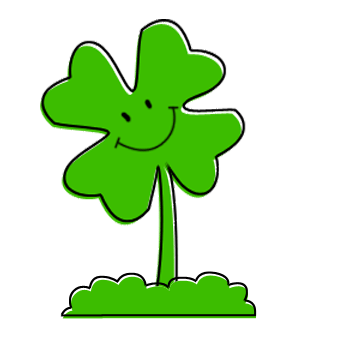 19
METODOLOGÍA
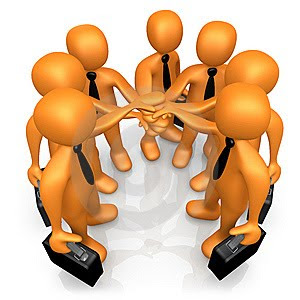 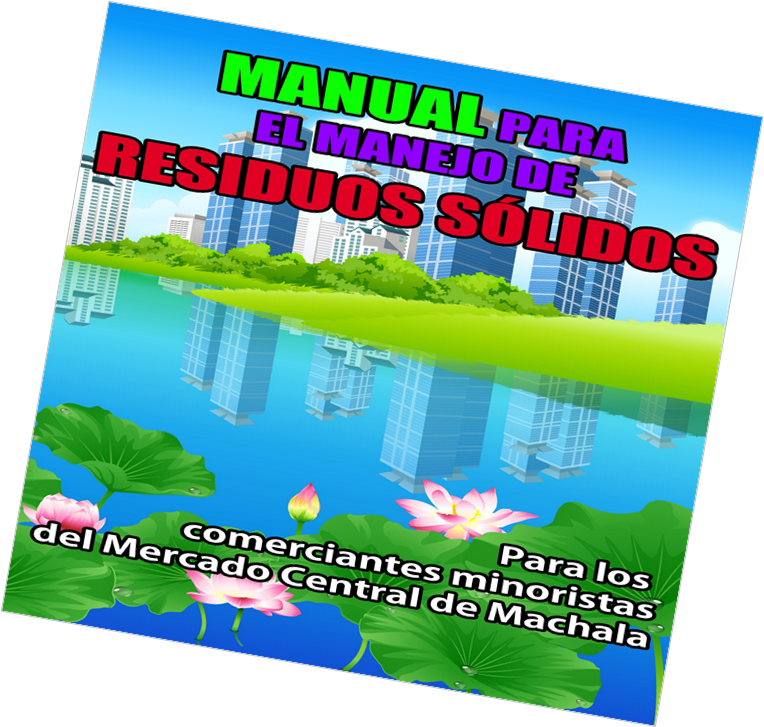 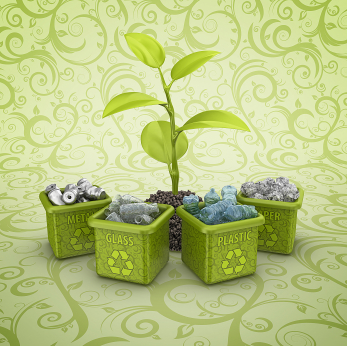 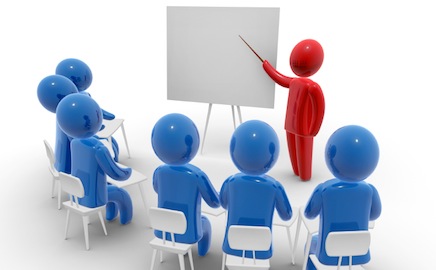 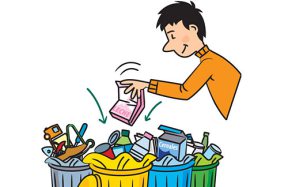 20
PLAN DE ACCIÓN
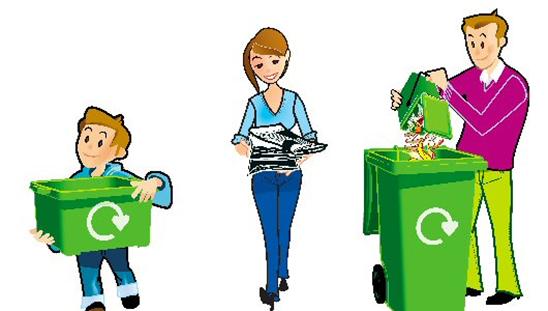 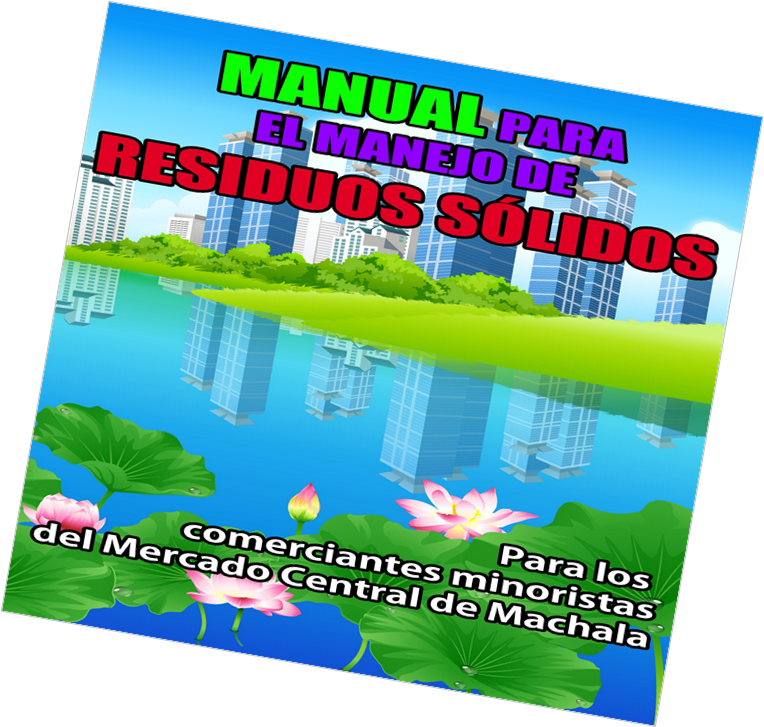 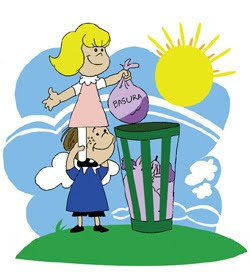 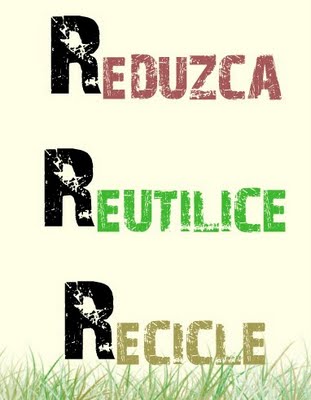 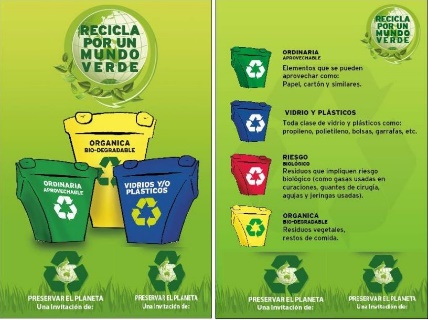 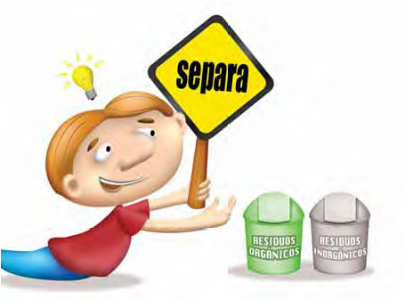 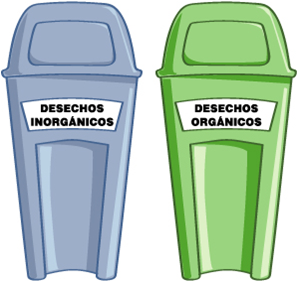 21
CONTENIDOS
22
CONTENIDOS
23
GRACIAS POR SU ATENCIÓN
24
ELABORADO POR: BEATRIZ ALEXADRA ROMERO ROMERO
DIRECTORA 				                             CODIRECTORA 	
DRA. NARCIZA ARGUELLO				ING. ESTHELA SALAZAR
25